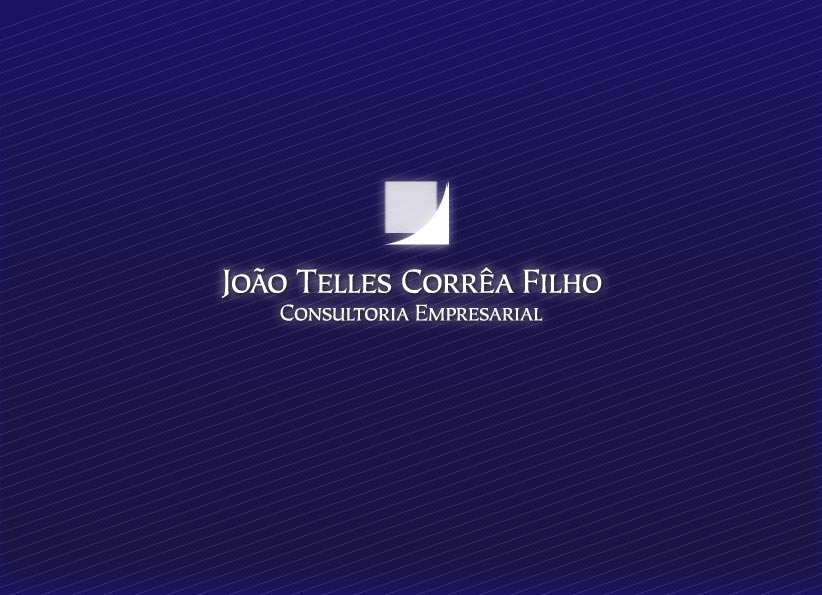 Escritórios de advocacia são, em sua maioria, empresas com grande capacidade de  geração de caixa. A importância de seus serviços para a sociedade faz com que haja um demanda permanente e que as atividades sejam remuneradas por preços compensadores.

Então, o que explica uma rentabilidade muitas vezes abaixo do esperado e um “índice de mortalidade” elevado para as organizações deste segmento? Em ocasiões anteriores, tive a oportunidade de apresentar temas como administração de custos, investimentos em tecnologia e gestão de recursos humanos, os quais representam, em boa parte, o conjunto das práticas necessárias ao sucesso das organizações.

Nesta apresentação é abordado um dos temas mais importantes para os Sócios dos Escritórios: a administração financeira. Nela serão tratados assuntos pertinentes ao planejamento e controle dos ativos e passivos da organização, vistos como ferramenta de alavancagem dos lucros.


João Telles Corrêa Filho
Sobre eficácia empresarial
Considerando que:
Sobre eficácia empresarial
Considerando que: 
A missão de um Escritório é apresentar retorno à sociedade (sob a forma de serviços) e aos Sócios (sob a forma de lucros) e,
Sobre eficácia empresarial
Considerando que: 
A missão de um Escritório é apresentar retorno à sociedade (sob a forma de serviços) e aos Sócios (sob a forma de lucros) e,
Qualquer empresa (Escritório) é fundada com o propósito de ser perene.
Sobre eficácia empresarial
Considerando que: 
A missão de um Escritório é apresentar retorno à sociedade (sob a forma de serviços) e aos Sócios (sob a forma de lucros) e,
Qualquer empresa (Escritório) é fundada com o propósito de ser perene.

Pode-se afirmar que o lucro é a melhor medida da eficácia de um Escritório.
Sobre eficácia empresarial
Para medir o lucro – ou retorno dos investimentos ...
Sobre eficácia empresarial
Para medir o lucro – ou retorno dos investimentos ...
LUCRO COMO MEDIDA DA EFICÁCIA
Sobre eficácia empresarial
Para medir o lucro – ou retorno dos investimentos ...
LUCRO COMO MEDIDA DA EFICÁCIA
PLANEJAMENTO E CONTROLE COM FOCO NOS RESULTADOS
Sobre eficácia empresarial
Para medir o lucro – ou retorno dos investimentos ...
LUCRO COMO MEDIDA DA EFICÁCIA
PLANEJAMENTO E CONTROLE COM FOCO NOS RESULTADOS
DETERMINAÇÃO E INCREMENTO DO VALOR DO ESCRITÓRIO
Sobre eficácia empresarial
Assim, o Escritório somente poderá cumprir sua missão junto à comunidade se obtiver resultados compensadores para aqueles que investiram em sua formação.
Sobre eficácia empresarial
Assim, o Escritório somente poderá cumprir sua missão junto à comunidade se obtiver resultados compensadores para aqueles que investiram em sua formação.

Isso quer dizer que, em última instância, todas as ações dos gestores deverão ser voltadas à criação de valor para os Sócios.
O processo de gestão
Conseqüentemente, a atividade dos gestores passa a ser um conjunto de processos voltados à maximização dos resultados.
O processo de gestão
Conseqüentemente, a atividade dos gestores passa a ser um conjunto de processos voltados à maximização dos resultados.
PLANEJAMENTO ESTRATÉGICO
Definir:
Objetivos
Políticas
Diretrizes
O processo de gestão
Conseqüentemente, a atividade dos gestores passa a ser um conjunto de processos voltados à maximização dos resultados.
PLANEJAMENTO ESTRATÉGICO
PLANEJAMENTO OPERACIONAL
Definir:
Ações
Metas
Definir:
Objetivos
Políticas
Diretrizes
O processo de gestão
Conseqüentemente, a atividade dos gestores passa a ser um conjunto de processos voltados à maximização dos resultados.
PLANEJAMENTO ESTRATÉGICO
PLANEJAMENTO OPERACIONAL
EXECUÇÃO E CONTROLE
Definir:
Ações
Metas
Definir:
Indicadores
Responsáveis
Definir:
Objetivos
Políticas
Diretrizes
O processo de gestão
Para que isso possa ocorrer, várias ferramentas são necessárias. A mais importante é conhecida como SIGE – Sistema de Integrado de Gestão Empresarial.
O processo de gestão
Para que isso possa ocorrer, várias ferramentas são necessárias. A mais importante é conhecida como SIGE – Sistema de Integrado de Gestão Empresarial.
Integra e consolida todas as informações por meio de um denominador comum: o valor financeiro ou moeda;
O processo de gestão
Para que isso possa ocorrer, várias ferramentas são necessárias. A mais importante é conhecida como SIGE – Sistema de Integrado de Gestão Empresarial.
Integra e consolida todas as informações por meio de um denominador comum: o valor financeiro ou moeda;
Proporciona a visão horizontal (processos produtivos) e vertical (centros de responsabilidades hierárquicos).
CONTABILIDADE

Balanços
Lucros e Perdas
CUSTOS

Por serviço
Por Centro de Responsabilidade
ORÇAMENTO EMPRESARIAL
FLUXO DE CAIXA
O processo de gestão
CONTABILIDADE

Balanços
Lucros e Perdas
CUSTOS

Por serviço
Por Centro de Responsabilidade
ORÇAMENTO EMPRESARIAL
FLUXO DE CAIXA
EXECUÇÃO DOS SERVIÇOS
FATURAMENTO
EXECUÇÃO FINANCEIRA

Contas a receber
Contas a pagar
COMPRAS E CONTRATOS
O processo de gestão
O planejamento
É a visão do futuro do Escritório:
O planejamento
É a visão do futuro do Escritório:
Mercado e competidores
O planejamento
É a visão do futuro do Escritório:
Mercado e competidores;
Serviços;
O planejamento
É a visão do futuro do Escritório:
Mercado e competidores;
Serviços;
Clientes;
O planejamento
É a visão do futuro do Escritório:
Mercado e competidores;
Serviços;
Clientes;
Rentabilidade desejada;
O planejamento
É a visão do futuro do Escritório:
Mercado e competidores;
Serviços;
Clientes;
Rentabilidade desejada;
Valor agregado para os Sócios.
O planejamento
É a visão do futuro do Escritório:
Mercado e competidores;
Serviços;
Clientes;
Rentabilidade desejada;
Valor agregado para os Sócios.

Preparar o Escritório para o que está por ocorrer.
O planejamento
E como fazer?
O planejamento
E como fazer?
Análise de pontos fortes e fracos
O planejamento
E como fazer?
Análise de pontos fortes e fracos
Análise de ameaças e oportunidades
FATORES INTERNOS
Variáveis a capitalizar
Variáveis a melhorar
Oportunidades           


Ameaças
FATORES EXTERNOS
Variáveis a monitorar
Variáveis a eliminar
Pontos fortes           Pontos fracos
O planejamento
E como fazer?
Análise de pontos fortes e fracos
Análise de ameaças e oportunidades
O planejamento
As variáveis assim classificadas passam a compor os cenários nos quais o Escritório se situa e é sobre elas que será exercido o controle.
O planejamento
As variáveis assim classificadas passam a compor os cenários nos quais o Escritório se situa e é sobre elas que será exercido o controle.

ESTABELECER INDICADORES DE PERFORMANCE
O planejamento
Os indicadores podem ser “de ocorrência” ou “de tendência”
O planejamento
Os indicadores podem ser “de ocorrência” ou “de tendência”
PLANEJAMENTO
O planejamento
Os indicadores podem ser “de ocorrência” ou “de tendência”
EXECUÇÃO 
E CONTROLE
PLANEJAMENTO
O orçamento
O orçamento pode ser definido como sendo a expressão numérica do planejamento empresarial.
O orçamento
O orçamento pode ser definido como sendo a expressão numérica do planejamento empresarial.

Dois modelos de orçamento são tradicionalmente utilizados:
O orçamento
O orçamento pode ser definido como sendo a expressão numérica do planejamento empresarial.

Dois modelos de orçamento são tradicionalmente utilizados:
Orçamento de tendências, que tenta projetar no futuro os fatos do passado. É bastante comum em Escritórios já consolidados.
O orçamento
O orçamento pode ser definido como sendo a expressão numérica do planejamento empresarial.

Dois modelos de orçamento são tradicionalmente utilizados:
Orçamento de tendências, que tenta projetar no futuro os fatos do passado. É bastante comum em Escritórios já consolidados.
Orçamento base-zero, muito útil para Escritórios que estejam em meio a processos de re-estruturação ou como primeiro passo para implantação desta ferramenta.
O orçamento
Uma vez escolhido o modelo, um roteiro básico deve ser seguido:
O orçamento
Uma vez escolhido o modelo, um roteiro básico deve ser seguido:
Determinar os fatores que limitam o crescimento – demanda por determinados serviços, falta de pessoal habilitado, etc;
O orçamento
Uma vez escolhido o modelo, um roteiro básico deve ser seguido:
Determinar os fatores que limitam o crescimento – demanda por determinados serviços, falta de pessoal habilitado, etc;
Elaborar o orçamento de vendas (receitas esperadas);
O orçamento
Uma vez escolhido o modelo, um roteiro básico deve ser seguido:
Determinar os fatores que limitam o crescimento – demanda por determinados serviços, falta de pessoal habilitado, etc;
Elaborar o orçamento de vendas (receitas esperadas);
Elaborar os orçamentos de investimentos e financiamentos;
O orçamento
Uma vez escolhido o modelo, um roteiro básico deve ser seguido:
Determinar os fatores que limitam o crescimento – demanda por determinados serviços, falta de pessoal habilitado, etc;
Elaborar o orçamento de vendas (receitas esperadas);
Elaborar os orçamentos de investimentos e financiamentos;
Elaborar os orçamentos de despesas;
O orçamento
Uma vez escolhido o modelo, um roteiro básico deve ser seguido:
Determinar os fatores que limitam o crescimento – demanda por determinados serviços, falta de pessoal habilitado, etc;
Elaborar o orçamento de vendas (receitas esperadas);
Elaborar os orçamentos de investimentos e financiamentos;
Elaborar os orçamentos de despesas;
Sintetizar os orçamentos e implantar os indicadores de acompanhamento;
O orçamento
Uma vez escolhido o modelo, um roteiro básico deve ser seguido:
Determinar os fatores que limitam o crescimento – demanda por determinados serviços, falta de pessoal habilitado, etc;
Elaborar o orçamento de vendas (receitas esperadas);
Elaborar os orçamentos de investimentos e financiamentos;
Elaborar os orçamentos de despesas;
Sintetizar os orçamentos e implantar os indicadores de acompanhamento;
Monitorar e revisar periodicamente.
O orçamento
Orçamento de vendas
A forma deste processo segue a ilustração ao lado:
Orçamento de produção (execução de serviços)
Orçamento de despesas
Orçamento de investimentos
Orçamento de financiamentos
Projeção do balanço e demonstrativo de resultados
O orçamento
Orçamento de vendas
A forma deste processo segue a ilustração ao lado:
Orçamento
operacional
Orçamento de produção (execução de serviços)
Orçamento
de investimentos 
e financiamentos
Orçamento de despesas
Orçamento de investimentos
Orçamento de financiamentos
Projeção do balanço e demonstrativo de resultados
Os controles na execução
O controle consiste, basicamente, em:
Os controles na execução
O controle consiste, basicamente, em:
Acompanhar e ajustar continuamente os fluxos produtivos (métodos e controles da produção dos serviços jurídicos);
Os controles na execução
O controle consiste, basicamente, em:
Acompanhar e ajustar continuamente os fluxos produtivos (métodos e controles da produção dos serviços jurídicos);
Acompanhar com extrema atenção o fluxos econômico, financeiro e patrimonial decorrentes das operações comerciais e dos investimentos do Escritório.
Os controles na execução
O controle consiste, basicamente, em:
Acompanhar e ajustar continuamente os fluxos produtivos (métodos e controles da produção dos serviços jurídicos);
Acompanhar com extrema atenção o fluxos econômico, financeiro e patrimonial decorrentes das operações comerciais e dos investimentos do Escritório.

A gestão destes fluxos é denominada gestão do capital de giro. 

É a gestão do ciclo comprar-produzir-vender.
Gestão do capital de giro
Ciclos operacional, econômico e financeiro.
Planejamento
Contrato com cliente
Contrato com pessoal
Compras
Faturamento
Recebimento
Gestão do capital de giro
Ciclos operacional, econômico e financeiro.
Planejamento
Contrato com cliente
Contrato com pessoal
Compras
Faturamento
Recebimento
CICLO FINANCEIRO
Gestão do capital de giro
Ciclos operacional, econômico e financeiro.
Planejamento
Contrato com cliente
Contrato com pessoal
Compras
Faturamento
Recebimento
CICLO FINANCEIRO
CICLO ECONÔMICO
Gestão do capital de giro
Ciclos operacional, econômico e financeiro.
Planejamento
Contrato com cliente
Contrato com pessoal
Compras
Faturamento
Recebimento
CICLO FINANCEIRO
CICLO ECONÔMICO
CICLO OPERACIONAL
Gestão do capital de giro
Ciclos operacional, econômico e financeiro.
Planejamento
Contrato com cliente
Contrato com pessoal
Compras
Faturamento
Recebimento
CICLO FINANCEIRO
CICLO ECONÔMICO
CICLO OPERACIONAL
Metas da boa gestão: reduzir os três tempos de ciclo. A metodologia Lean é bastante útil.
Gestão do capital de giro
Entendidos estes ciclos, aplicamos o conceito clássico de capital de giro próprio:
CGP = Ativo circulante – Passivo circulante
Gestão do capital de giro
Entendidos estes ciclos, aplicamos o conceito clássico de capital de giro próprio:
CGP = Ativo circulante – Passivo circulante
Reduzindo os tempos de ciclo, principalmente do ciclo financeiro, é possível reduzir o capital de giro necessário ao funcionamento harmonioso do Escritório.
Gestão do capital de giro
Exemplificando:
* Work in progress – equivale a estoque de produtos em processo
Gestão do capital de giro
Exemplificando:
* Work in progress – equivale a estoque de produtos em processo
Gestão do capital de giro
Exemplificando:
* Work in progress – equivale a estoque de produtos em processo
Gestão do capital de giro
Exemplificando:
* Work in progress – equivale a estoque de produtos em processo
Gestão do capital de giro
Exemplificando:
* Work in progress – equivale a estoque de produtos em processo
Os dados mostram um excesso de $ 720.000 (equivalentes ao tempo de ciclo extra de 27 dias) em necessidade de capital de giro.
Os controles na execução
Além do capital de giro, eventos econômicos como investimentos, compras, modalidades de vendas, etc, também devem ser avaliados antes da tomada de decisões. Um bom método compara as alternativas:
MODELO DE INFORMAÇÃO
MENSURAÇÃO
Avaliação dos resultados
A avaliação dos resultados é a chave para que a criação de valor para os Sócios seja traduzida na recompensa financeira de seus investimentos. Quatro técnicas são usadas:
Avaliação dos resultados
A avaliação dos resultados é a chave para que a criação de valor para os Sócios seja traduzida na recompensa financeira de seus investimentos. Quatro técnicas são usadas:
Análise vertical;
Avaliação dos resultados
A avaliação dos resultados é a chave para que a criação de valor para os Sócios seja traduzida na recompensa financeira de seus investimentos. Quatro técnicas são usadas:
Análise vertical;
Análise horizontal;
Avaliação dos resultados
A avaliação dos resultados é a chave para que a criação de valor para os Sócios seja traduzida na recompensa financeira de seus investimentos. Quatro técnicas são usadas:
Análise vertical;
Análise horizontal;
Indicadores econômico-financeiros;
Avaliação dos resultados
A avaliação dos resultados é a chave para que a criação de valor para os Sócios seja traduzida na recompensa financeira de seus investimentos. Quatro técnicas são usadas:
Análise vertical;
Análise horizontal;
Indicadores econômico-financeiros;
Análises de rentabilidade.
Análise vertical
A análise vertical mostra a participação – e portanto a importância – de cada item do balanço. Esta análise é particularmente importante para o demonstrativo de lucros e perdas do Escritório.
Análise vertical
A análise vertical mostra a participação – e portanto a importância – de cada item do balanço. Esta análise é particularmente importante para o demonstrativo de lucros e perdas do Escritório.
Análise vertical
A análise vertical mostra a participação – e portanto a importância – de cada item do balanço. Esta análise é particularmente importante para o demonstrativo de lucros e perdas do Escritório.
Análise vertical
A análise vertical mostra a participação – e portanto a importância – de cada item do balanço. Esta análise é particularmente importante para o demonstrativo de lucros e perdas do Escritório.

Cada item sumariza seus componentes.
Análise horizontal
A análise horizontal mostra a variação dos valores de cada conta ao longo do tempo. Esta análise é especialmente útil para a elaboração de orçamentos e para a avaliação dos gestores dos centros de responsabilidades.
Análise horizontal
A análise horizontal mostra a variação dos valores de cada conta ao longo do tempo. Esta análise é especialmente útil para a elaboração de orçamentos e para a avaliação dos gestores dos centros de responsabilidades.
Análise horizontal
A análise horizontal mostra a variação dos valores de cada conta ao longo do tempo. Esta análise é especialmente útil para a elaboração de orçamentos e para a avaliação dos gestores dos centros de responsabilidades.
Análise horizontal
A análise horizontal mostra a variação dos valores de cada conta ao longo do tempo. Esta análise é especialmente útil para a elaboração de orçamentos e para a avaliação dos gestores dos centros de responsabilidades.
Indicadores
Os indicadores econômico-financeiros, em seu conjunto, são usualmente conhecidos como Balanced Score Cards ou Tableau du Bord. A cada um deles são associadas metas e padrões para comparação com a realidade e análise dos motivos das divergências. Alguns exemplos podem ser úteis:
Indicadores
Os indicadores econômico-financeiros, em seu conjunto, são usualmente conhecidos como Balanced Score Cards ou Tableau du Bord. A cada um deles são associadas metas e padrões para comparação com a realidade e análise dos motivos das divergências. Alguns exemplos podem ser úteis:

Índices de liquidez;
Indicadores
Os indicadores econômico-financeiros, em seu conjunto, são usualmente conhecidos como Balanced Score Cards ou Tableau du Bord. A cada um deles são associadas metas e padrões para comparação com a realidade e análise dos motivos das divergências. Alguns exemplos podem ser úteis:

Índices de liquidez;
Índices de endividamento e imobilização;
Indicadores
Os indicadores econômico-financeiros, em seu conjunto, são usualmente conhecidos como Balanced Score Cards ou Tableau du Bord. A cada um deles são associadas metas e padrões para comparação com a realidade e análise dos motivos das divergências. Alguns exemplos podem ser úteis:

Índices de liquidez;
Índices de endividamento e imobilização;
Prazo médio para recebimento de honorários e índice de inadimplência;
Indicadores
Os indicadores econômico-financeiros, em seu conjunto, são usualmente conhecidos como Balanced Score Cards ou Tableau du Bord. A cada um deles são associadas metas e padrões para comparação com a realidade e análise dos motivos das divergências. Alguns exemplos podem ser úteis:

Índices de liquidez;
Índices de endividamento e imobilização;
Prazo médio para recebimento de honorários e índice de inadimplência;
Rentabilidade do capital próprio ......
Análise de rentabilidade
A análise da rentabilidade é, provavelmente, a melhor análise a ser extraída dos números.  Os indicadores mais utilizados são:

Margem operacional = Lucro operacional / Receita operacional líquida

MEDE A EFICIÊNCIA OPERACIONAL DO ESCRITÓRIO
Análise de rentabilidade
A análise da rentabilidade é, provavelmente, a melhor análise a ser extraída dos números.  Os indicadores mais utilizados são:

Rentabilidade do ativo = Lucro operacional / Ativo total


REPRESENTA A CAPACIDADE DE GERAÇÃO DE LUCROS DOS ATIVOS
Análise de rentabilidade
A análise da rentabilidade é, provavelmente, a melhor análise a ser extraída dos números.  Os indicadores mais utilizados são:

Rentabilidade do patrimônio = Lucro líquido / Patrimônio líquido

REPRESENTA A REMUNERAÇÃO 
DO CAPITAL PRÓPRIO DOS SÓCIOS
Conclusão
Uma nova realidade está se apresentando aos Escritórios de Advocacia: seus Sócios devem ser remunerados segundo os mesmos critérios que norteiam as empresas com grau de excelência em governança corporativa.

Estes critérios não são, de maneira nenhuma, exclusivos das grandes empresas de capital aberto; são princípios de gestão financeira que devem ser aplicados a qualquer organização que pretenda ser perene.

Neste sentido, iniciar a implantação dos conceitos, ferramentas e controles é mais que uma tarefa, é um projeto que não pode ser postergado indefinidamente. A otimização dos resultados do Escritório e a realização dos ideais de seus Sócios depende, em boa parte, disso.
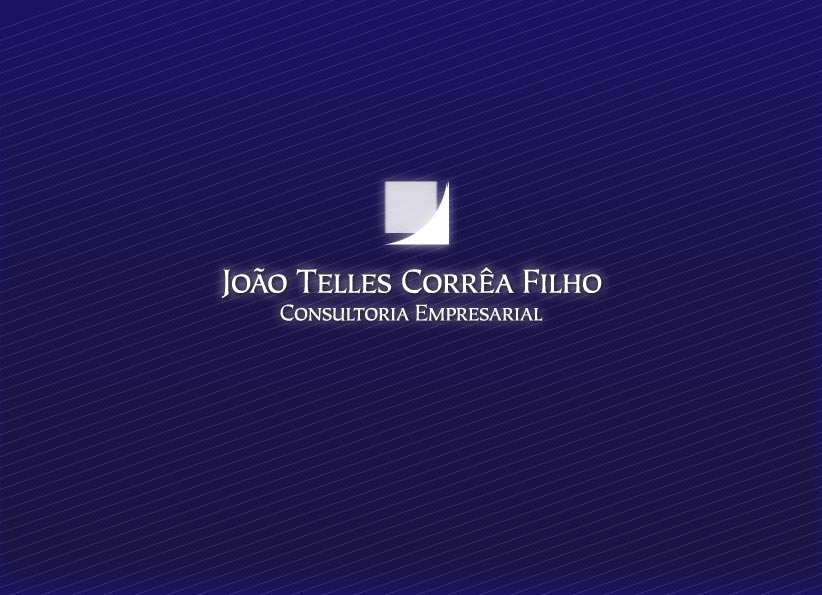 www.tellescorrea.com.br